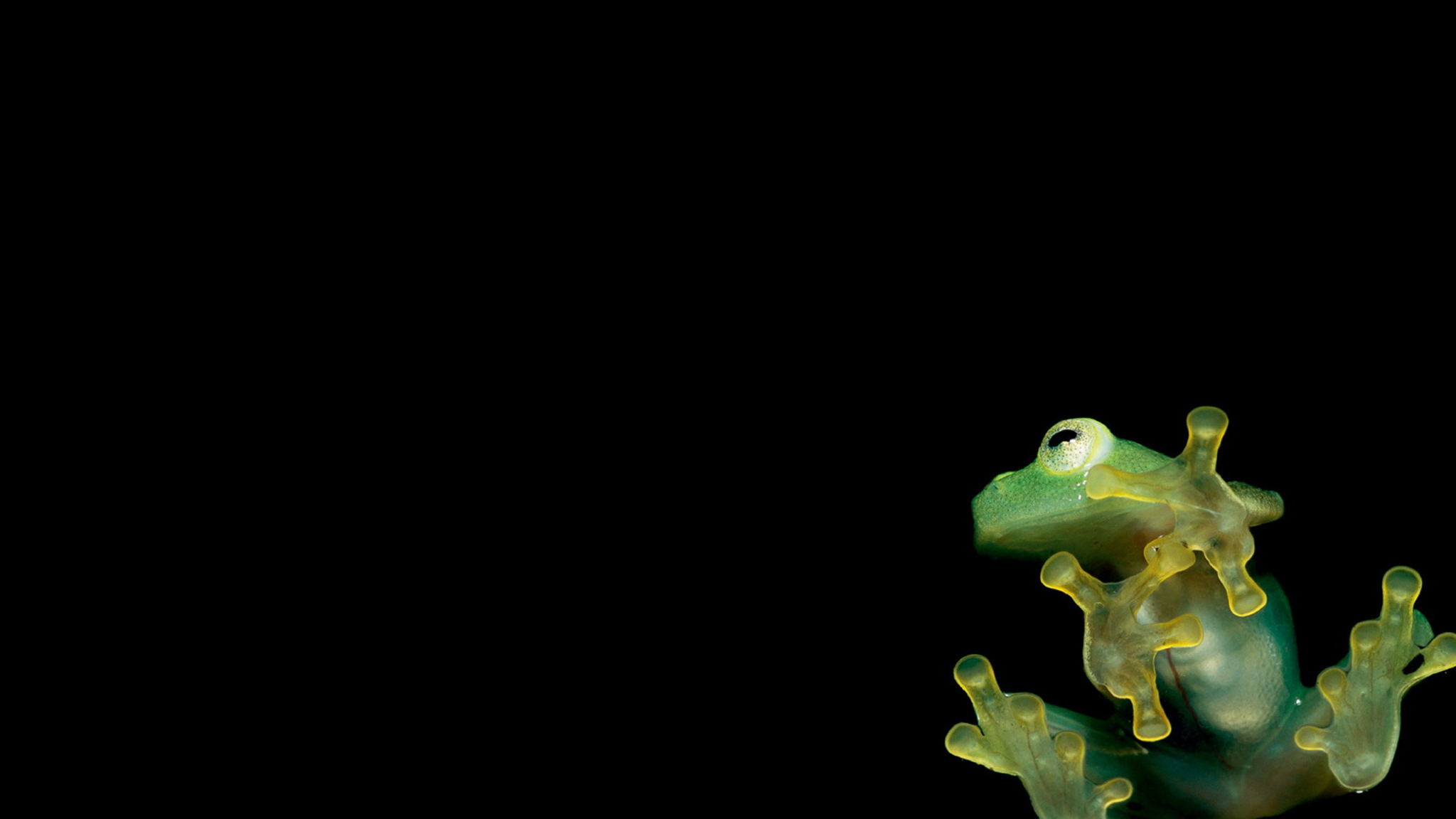 Síndrome do “Sapo Fervido”Pastoral Estudantil APVPr. Roberto Conti
[Speaker Notes: www.4tons.com
Pr. Marcelo Augusto de Carvalho

Capela baseada no artigo “Pressão do Grupo” da Obra “Adolescentes em Conflito” de Les Parrott, Vida, 2003.

Quem já pegou um sapo nas mãos? 
Eles são quentes ou gelados? Lisos ou ásperos? Qual foi sua sensação quando teve o sapo nas mãos? Teve medo? Eles são anfíbios. 
Isto é, animais que vivem uma parte da vida na água e parte em terra firme. Eles são importantes para o equilíbrio ecológico. Fazem o controle natural de insetos. Um sapo adulto chega a comer 300 besouros em um único dia.

Diz-se que se jogarmos um sapo em uma panela com água fervendo, assim que tocar a água ele dará um salto para fora. Mas se for colocado dentro da panela com água gelada ficará quietinho ali dentro até morrer cozido. É que à medida que a água fria vai lentamente se esquentando, o sapo vai se acostumando com a temperatura e morre cozido. Morre vítima de sua própria tolice.]
Teste de grupo - Swindoll
[Speaker Notes: Introdução ao tema – pressão do grupo.

Charles Swindoll relata um estudo com adolescentes sobre a pressão de grupo. O método era simples: colocar grupos de dez adolescentes numa sala para um teste. Cada grupo foi instruído a levantar a mão quando o professor mostrasse a linha mais comprida em três diferentes cartazes. O que um deles no grupo de dez não sabia era que os outros nove tinham sido anteriormente instruídos a votar “sim” para a segunda linha mais comprida. Isso deveria fazer com que o décimo estudante fosse o único a votar corretamente pela linha mais comprida. Você imagina o que aconteceu? Vez após vez, esse décimo estudante dava uma olhadinha para ver como os outros nove estavam votando, franzia a testa e mudava de atitude, acompanhando o grupo. As instruções eram repetidas e o próximo cartaz era mostrado. O décimo candidato afirmava que a linha mais curta era a mais comprida porque lhe faltava coragem de desafiar o grupo. Essa atitude de conformidade ocorreu em 75% dos casos.]
Pressão do grupo
- agradar os outros, 
- ser apreciado, 
- respeitado e aceito.
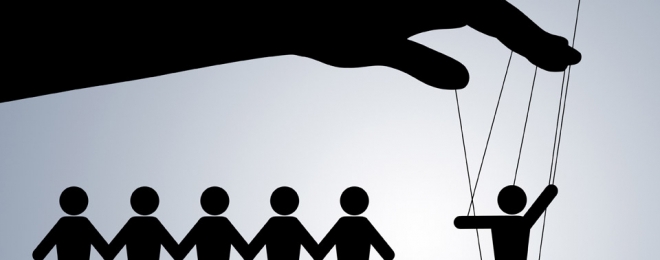 [Speaker Notes: O que aconteceu com os adolescentes? É muito simples explicar: Eles simplesmente tinham sido engolidos pela pressão do ambiente e da cultura do grupo onde estudavam. Você acha que isso é comum acontecer com adolescentes? Ou só acontece de vez em quando com pessoas fracas de personalidade como estes adolescentes?

Em algum momento de sua vida você se sentiu pressionado pelo grupo? Pode contar como foi? O que fez? Cedeu ou venceu? Como se sentiu depois de ter passado a pressão. Existem coisas que um cristão pode ceder à pressão do grupo porque não conflita com sua fé. Cite algumas destas coisas. E quais seriam aquelas para as quais deve dizer não porque o não deve ser dito?]
Pressão do grupo
As pessoas ao nosso redor influenciam sobre o que fazemos, pensamos e dizemos.
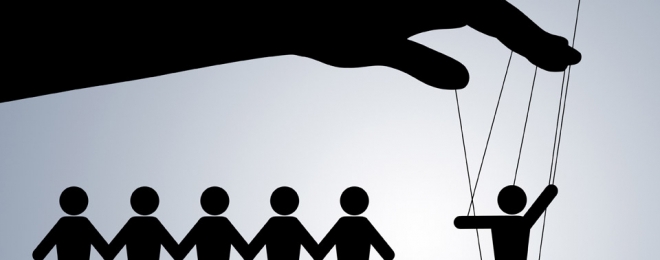 - conflito pessoal e a perda da estima.
[Speaker Notes: O que aconteceu com os adolescentes? É muito simples explicar: Eles simplesmente tinham sido engolidos pela pressão do ambiente e da cultura do grupo onde estudavam. Você acha que isso é comum acontecer com adolescentes? Ou só acontece de vez em quando com pessoas fracas de personalidade como estes adolescentes?

Em algum momento de sua vida você se sentiu pressionado pelo grupo? Pode contar como foi? O que fez? Cedeu ou venceu? Como se sentiu depois de ter passado a pressão. Existem coisas que um cristão pode ceder à pressão do grupo porque não conflita com sua fé. Cite algumas destas coisas. E quais seriam aquelas para as quais deve dizer não porque o não deve ser dito?]
A pressão do grupo pode ser positiva e negativa:
Negativa – abandonar a escola, desafiar autoridades, comportamento de alto-risco:
experimentar drogas; racismo; pequenos furtos; sexo (+ pressão – amor).

E normalmente pregam o abandono aos valores éticos, morais e espirituais.
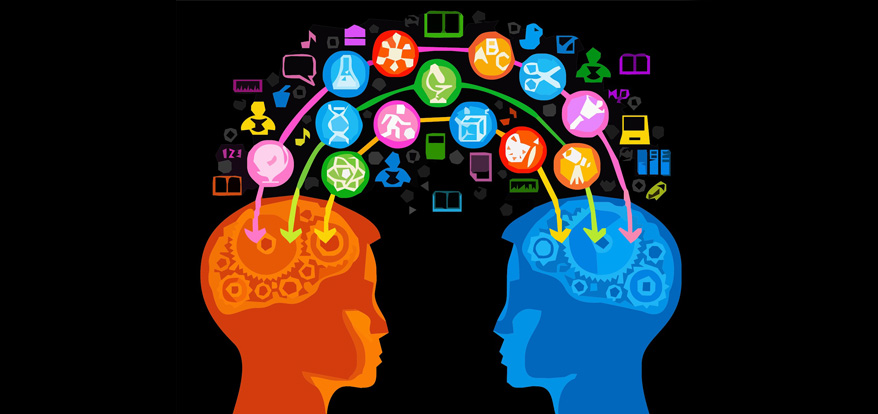 esportes
ir ao clube 
à igreja 
estudar 
cursos
Free
Drugs
party
[Speaker Notes: Tema

Todo mundo quer agradar os outros, ser apreciado, respeitado e aceito. As pessoas ao nosso redor exercem grande influencia sobre o que fazemos, pensamos e dizemos. E isso é bom! O desejo de se acomodar às normas do grupo é uma das forças mais civilizadoras da sociedade. Mas também pode criar grande conflito pessoal e a perda da estima.

A pressão do grupo pode ser positiva e negativa:

Positiva – ir ao clube, praticar esportes, ir à igreja, estudar, fazer um curso, free drugs party.

Negativa – abandonar a escola; desafiar autoridades; incorrer em comportamento de alto-risco - experimentar drogas; racismo; pequenos furtos; sexo (pressão do grupo é o motivo nº 1 e amor é um dos motivos menos citados). E normalmente pregam o abandono aos valores éticos, morais e espirituais.]
A pressão do grupo pode ser positiva e negativa:
abandonar escola
desafiar autoridades
comportamento 
de alto-risco:
drogas
racismo
furtos
sexo
+ pressão – amor
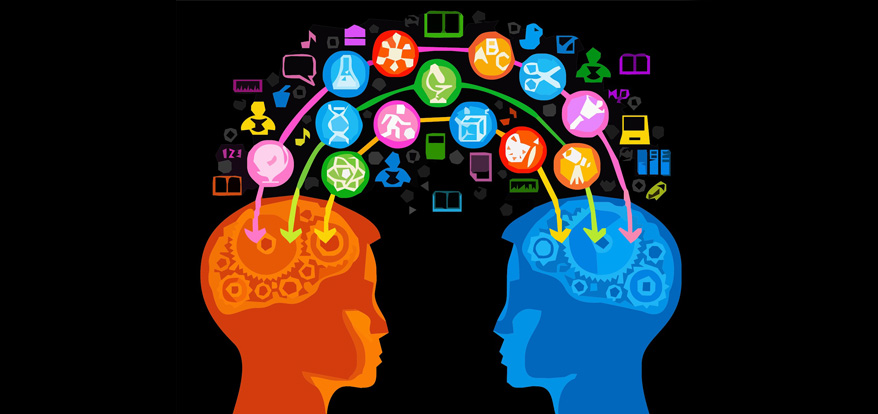 [Speaker Notes: Tema

Todo mundo quer agradar os outros, ser apreciado, respeitado e aceito. As pessoas ao nosso redor exercem grande influencia sobre o que fazemos, pensamos e dizemos. E isso é bom! O desejo de se acomodar às normas do grupo é uma das forças mais civilizadoras da sociedade. Mas também pode criar grande conflito pessoal e a perda da estima.

A pressão do grupo pode ser positiva e negativa:

Positiva – ir ao clube, praticar esportes, ir à igreja, estudar, fazer um curso, free drugs party.

Negativa – abandonar a escola; desafiar autoridades; incorrer em comportamento de alto-risco - experimentar drogas; racismo; pequenos furtos; sexo (pressão do grupo é o motivo nº 1 e amor é um dos motivos menos citados). E normalmente pregam o abandono aos valores éticos, morais e espirituais.]
E normalmente pregam o abandono aos 
valores éticos, 
morais e 
espirituais.
abandonar escola
desafiar autoridades
comportamento 
de alto-risco:
drogas
racismo
furtos
sexo
+ pressão – amor
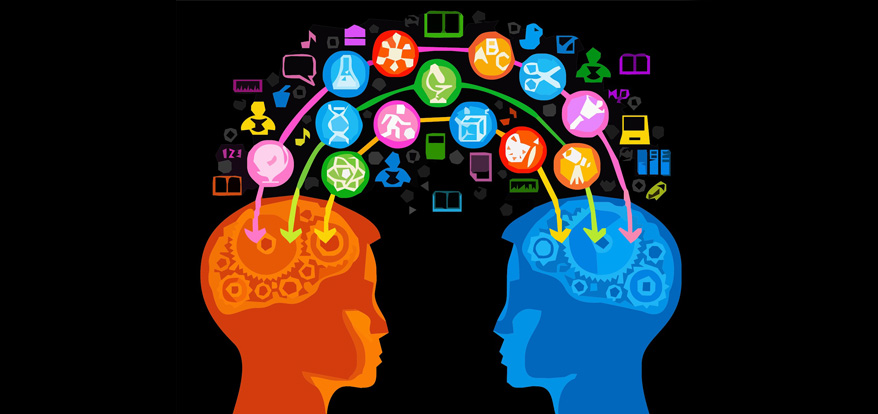 [Speaker Notes: Tema

Todo mundo quer agradar os outros, ser apreciado, respeitado e aceito. As pessoas ao nosso redor exercem grande influencia sobre o que fazemos, pensamos e dizemos. E isso é bom! O desejo de se acomodar às normas do grupo é uma das forças mais civilizadoras da sociedade. Mas também pode criar grande conflito pessoal e a perda da estima.

A pressão do grupo pode ser positiva e negativa:

Positiva – ir ao clube, praticar esportes, ir à igreja, estudar, fazer um curso, free drugs party.

Negativa – abandonar a escola; desafiar autoridades; incorrer em comportamento de alto-risco - experimentar drogas; racismo; pequenos furtos; sexo (pressão do grupo é o motivo nº 1 e amor é um dos motivos menos citados). E normalmente pregam o abandono aos valores éticos, morais e espirituais.]
Quando saber?
Se sente forçado a fazer o que certamente não quer; 
algo que não faria sozinho, só para fazer parte...
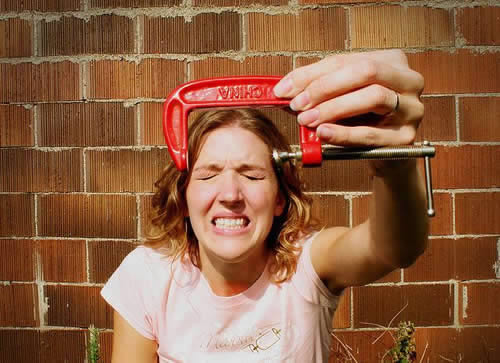 [Speaker Notes: Qdo saber?
Se sente forçado a fazer uma coisa que certamente não quer, algo que não faria se estivesse sozinho, só para fazer parte da turma.]
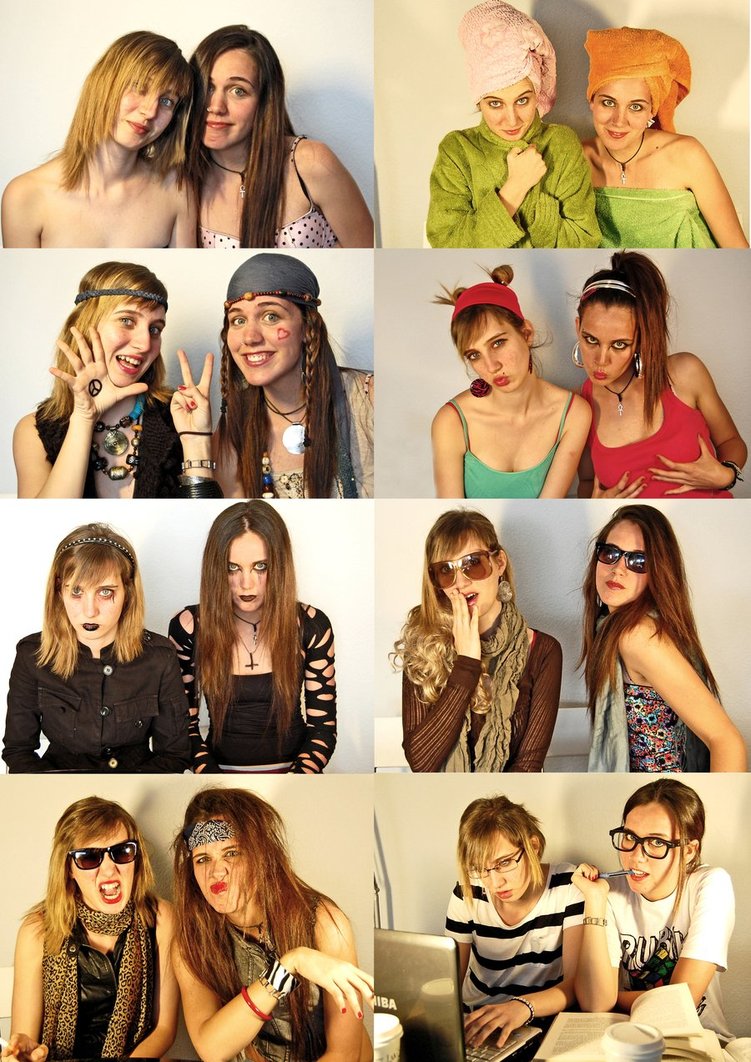 Grupos ou “tribos urbanas”
[Speaker Notes: Vejamos os tipos de grupos ou “tribos urbanas” que podem influenciar:

As tribos são um fenômeno sociológico interessante cujas repercussões a nível da estruturação da personalidade do adolescente podem ser importantes. Comportamentos de risco associados são claros. 

Ver artigo anexo: As Tribos Urbanas - as de Ontem até às de Hoje!]
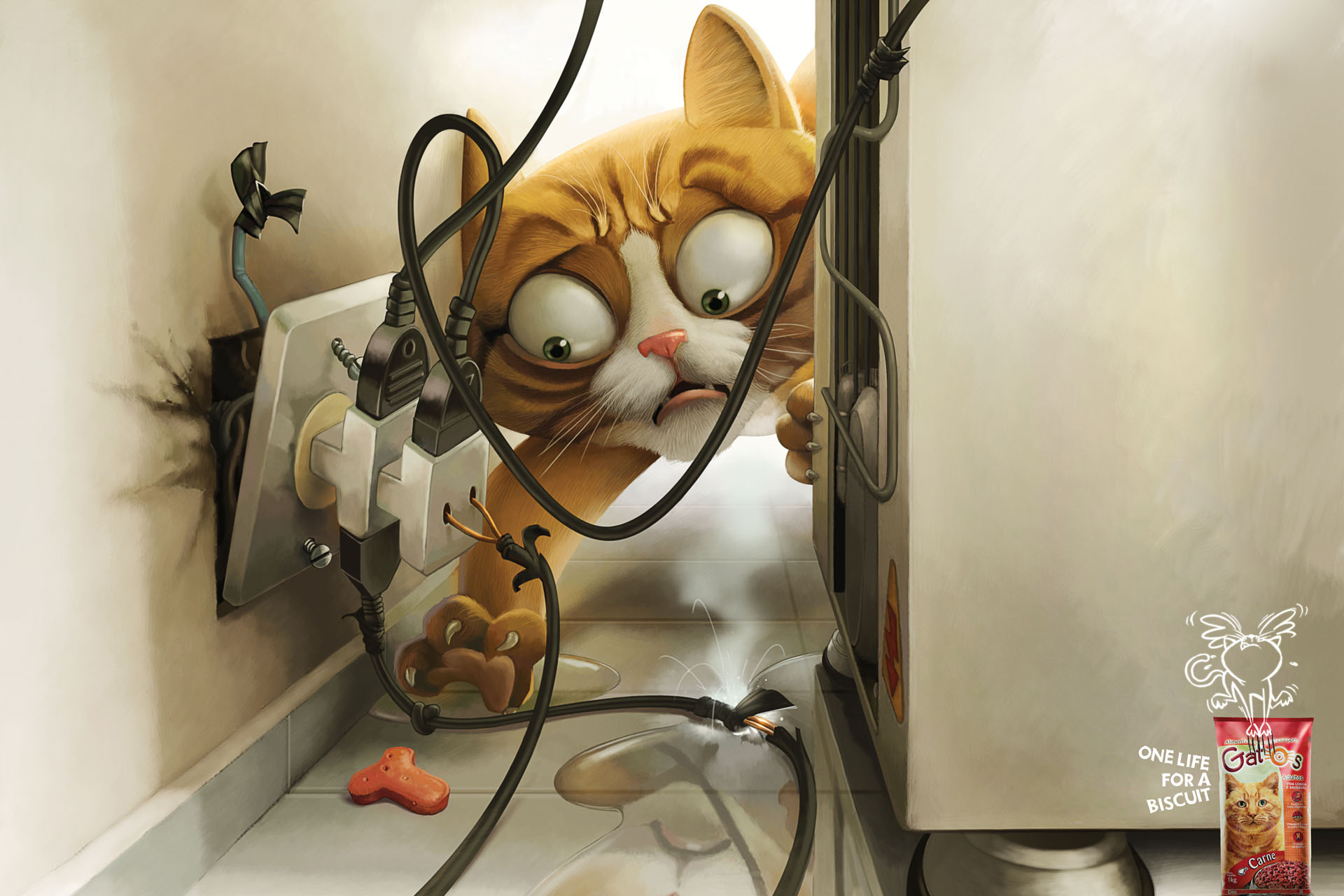 As tribos são importantes 
pro adolescente...
Não sem risco
[Speaker Notes: Vejamos os tipos de grupos ou “tribos urbanas” que podem influenciar:

As tribos são um fenômeno sociológico interessante cujas repercussões a nível da estruturação da personalidade do adolescente podem ser importantes. Comportamentos de risco associados são claros. 

Ver artigo anexo: As Tribos Urbanas - as de Ontem até às de Hoje!]
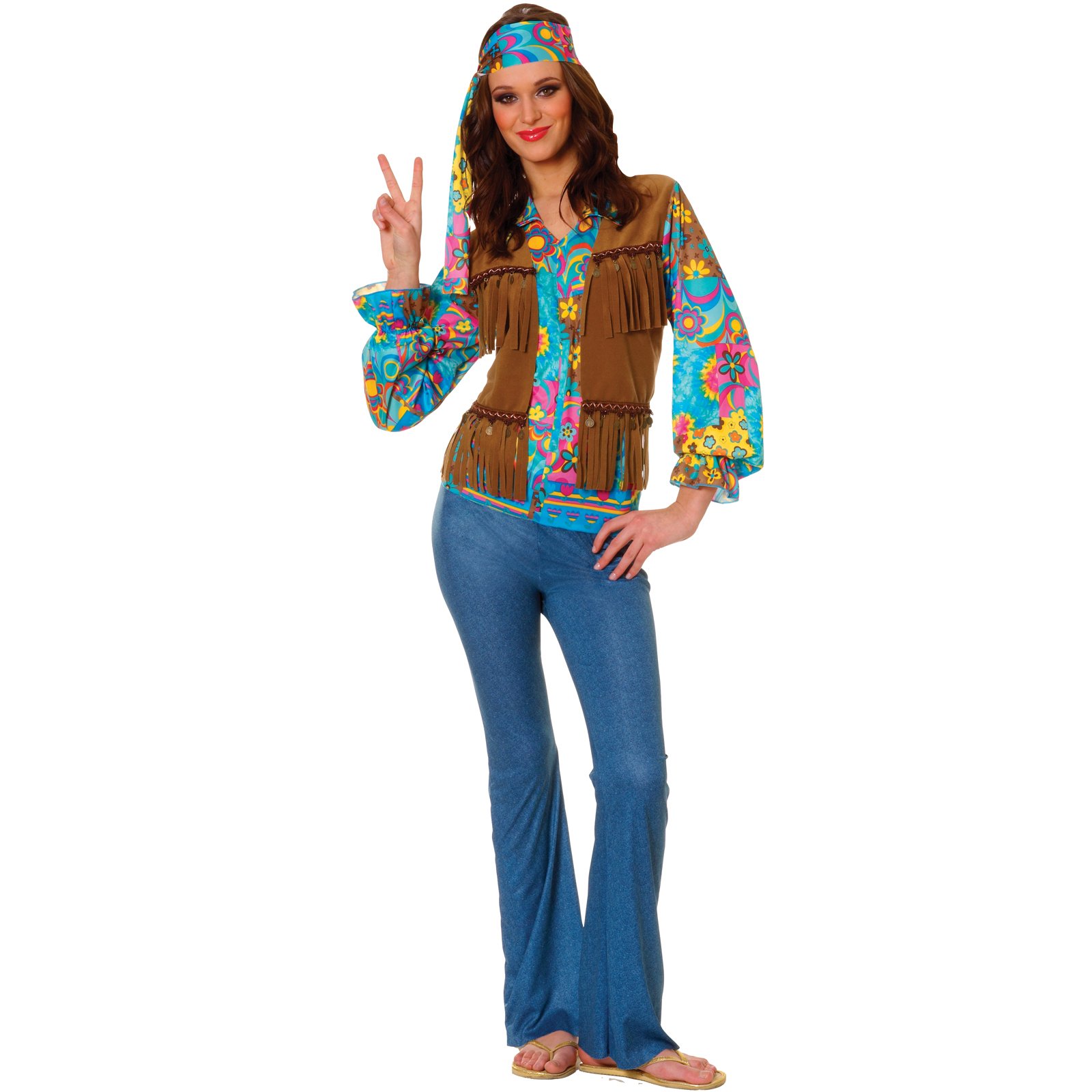 “peace and love” sexo e drogas

Pink Floyd e 
Jimi Hendrix.
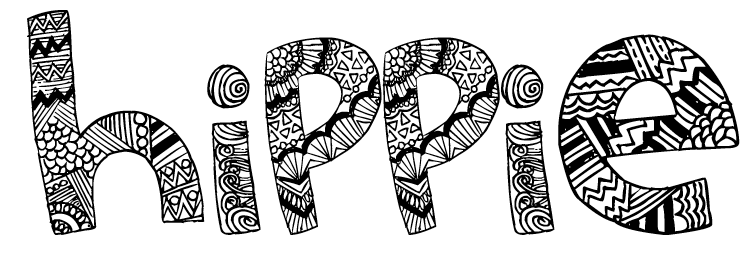 [Speaker Notes: Grupos
Hippies – “peace and love” – sexo e drogas; 
Representantes: Pink Floyd e Jimi Hendrix.]
Clubbers 
Raves - paixão pela música eletrônica. 

Extravagância e irreverência; drogas sintéticas – Êxtase 

David Gueta
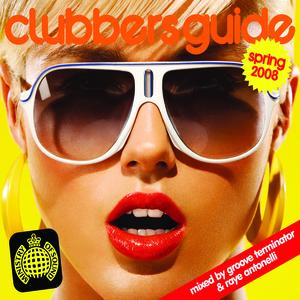 [Speaker Notes: Clubbers – raves; paixão pela música eletrônica; extravagancia e irreverencia; drogas sintéticas – Êxtase . 
Representante moderno - David Gueta.]
Góticos 

fascinados pela morte, glamorizam a decadência, o nihilismo, o hedonismo e o lado sombrio. 

Mutilação. 

Tim Burton e Johnny Depp
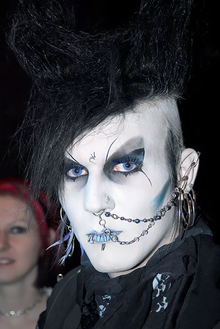 [Speaker Notes: Góticos – fascinados pela morte; glamorizam a decadência, o niilismo, o hedonismo e o lado sombrio. 

Problemas com Mutilação. 

Tim Burton e Johnny Depp.]
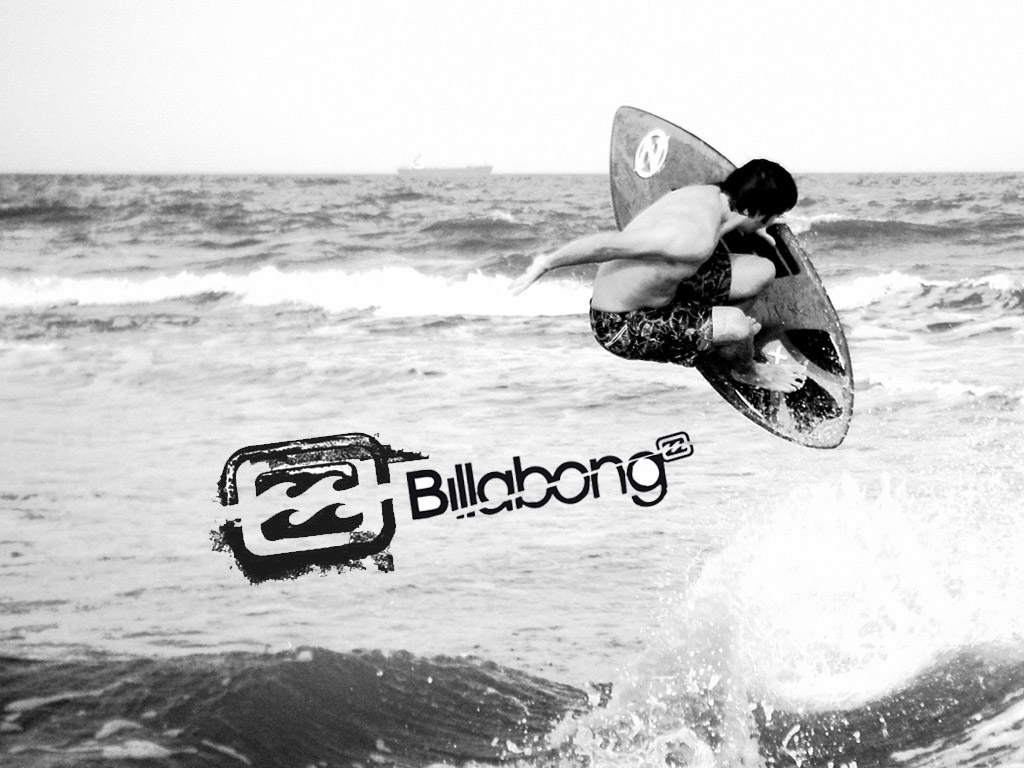 Surfistas 
Natureza e estilo de vida despojado. 
Sexo, drogas e mendicância. 
Paul Walker
[Speaker Notes: Surfistas – natureza e estilo de vida despojado. Sexo e drogas; mendicância. Billabong®. 

Representante: O falecido Paul Walker era um adepto ao grupo.]
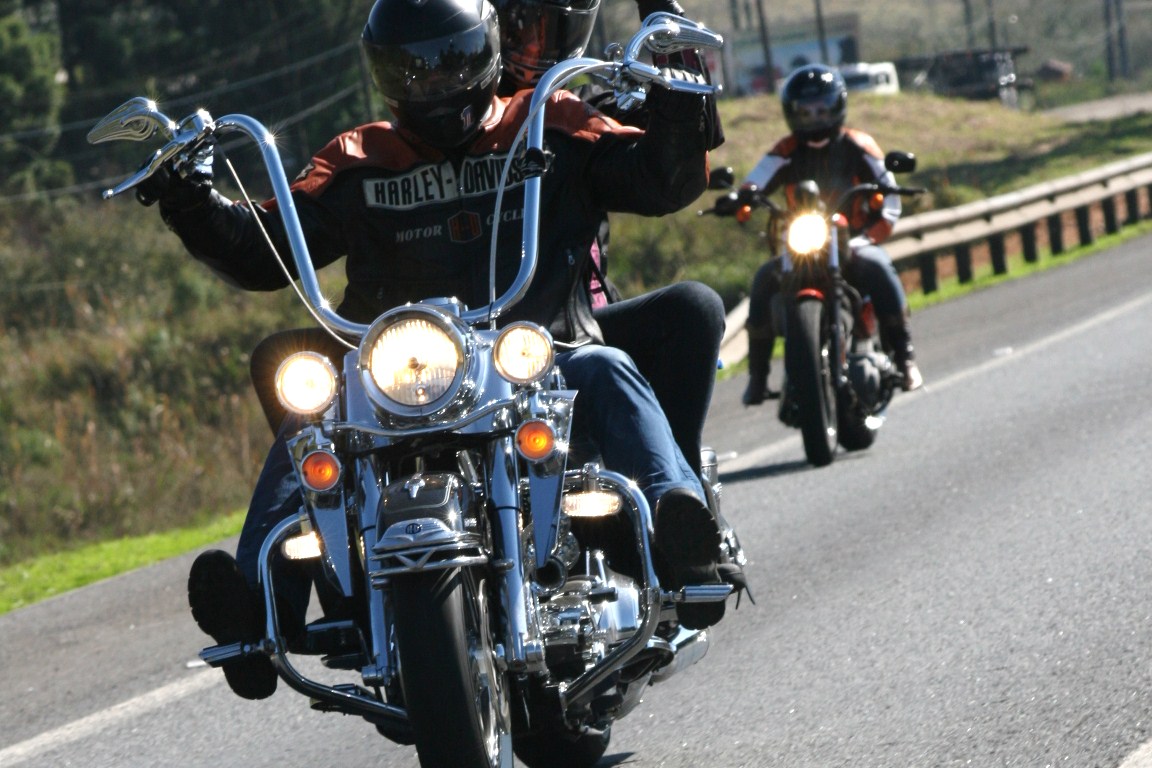 Motociclistas 

Estilo questionador e despojado. 

Uso de fumo e álcool

 Harley Davidson.
[Speaker Notes: Motociclistas – estilo questionador e despojado. Uso de fumo e álcool. Harley Davidson.]
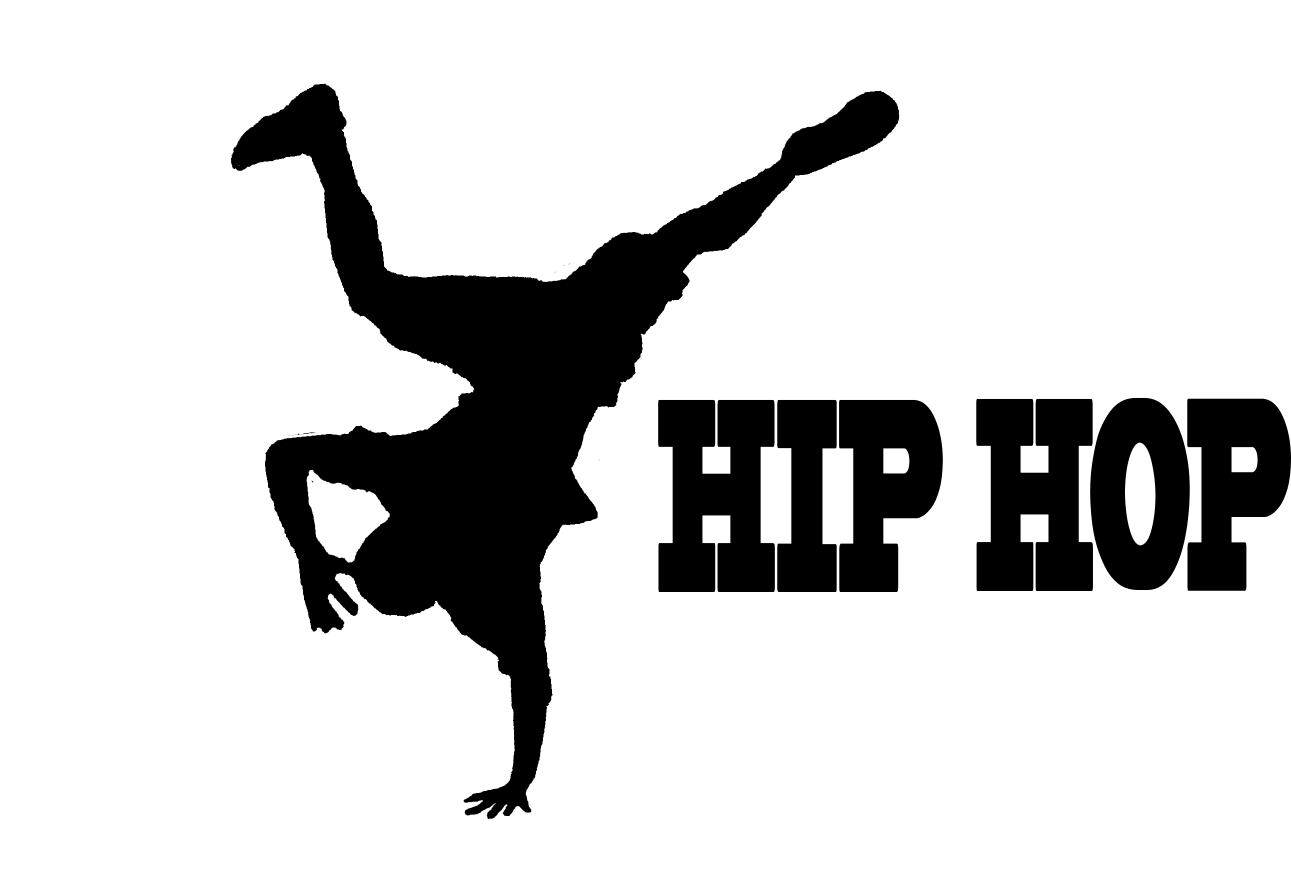 Estilo questionador e agressivo
 Rap, breakdance, e o grafite. 

Mutilação e drogas. 

Dr. Dre, Eminem, 50 cent, Racionais, Chorão
[Speaker Notes: Hip-hop – estilo questionador e agressivo; Rap, breakdance, e o grafite. Mutilação e drogas. Dr. Dre, Eminem, 50 cent, Racionais, Chorão.]
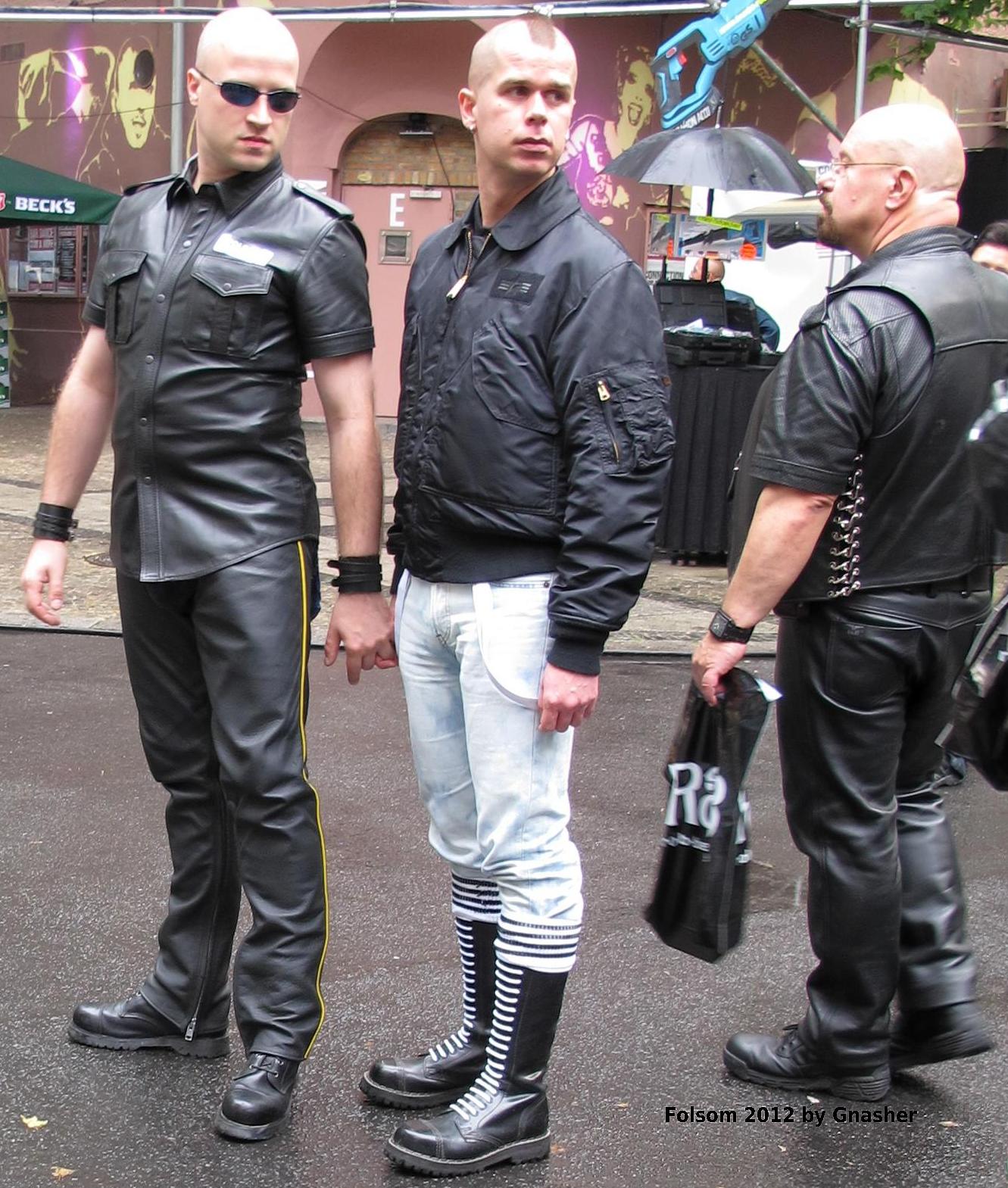 Skinheads e boneheads 

Estilo intolerante e agressivo; violência a minorias étnicas e homossexuais. 

Uso de álcool e fumo
[Speaker Notes: Skinheads e boneheads – estilo intolerante e agressivo; violência a minorias étnicas e homossexuais. Uso de alcool e fumo.]
Punks 

conteúdo agressivo de crítica social. 

sarcasmo, gosto pelo ofensivo e desprezo

Os Ramones e Sex Pistols.
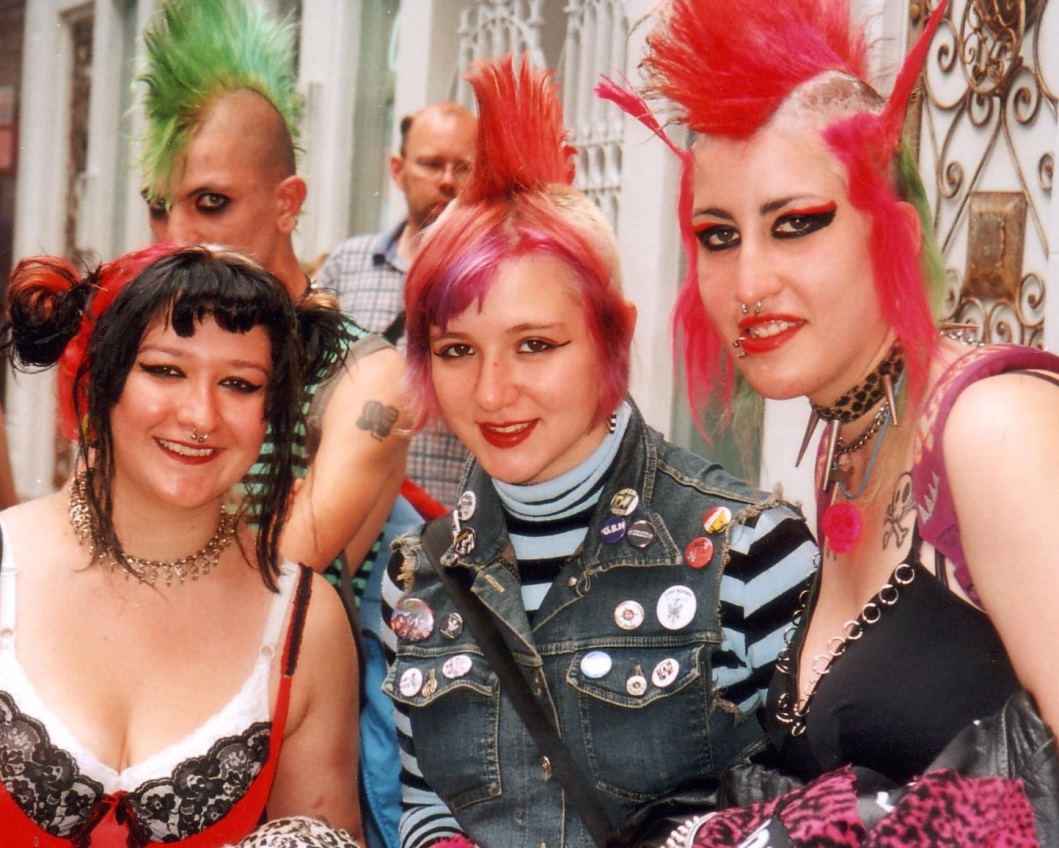 [Speaker Notes: Punks – conteúdo agressivo de critica social. Comportamento: sarcasmo, gosto pelo ofensivo, critica social e desprezo. Os Ramones e Sex Pistols.]
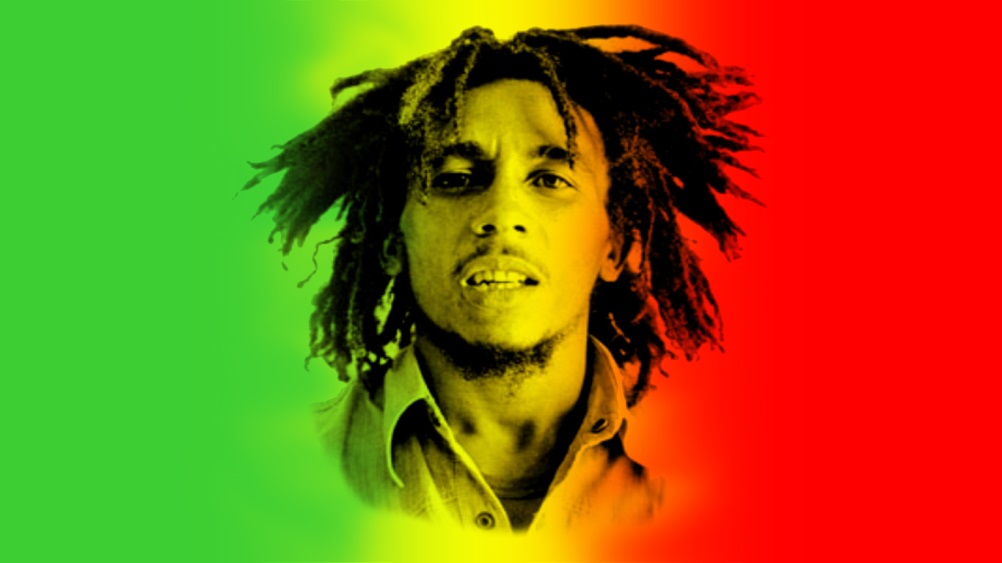 Rasta ou Rastaffari 

Religioso (Haile Selassie) e exclusão social

Uso de drogas, sexo e mendicância 

Bob Marley
[Speaker Notes: Rasta ou Rastaffari – religioso (Haile Selassie); exclusão social; uso de drogas e sexo. Mendicância. Bob Marley.]
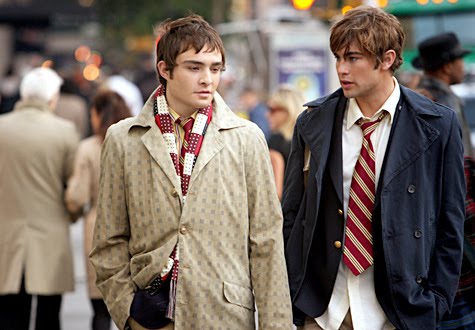 “Mauricinhos e Patricinhas”

viver em função da marca e da moda

Desperdício e desequilíbrio financeiro
[Speaker Notes: Mauricinhos e patricinhas – viver em função da marca e da moda. Desperdício e desequilíbrio financeiro.]
Dreads 

Esportes radicais
skaters, bikers e surfers

Piercings, mutilação e modismo. 

Justin Bieber e JLo.
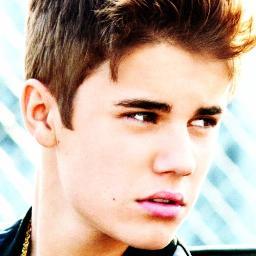 [Speaker Notes: Dreads – esportes radicais; skaters, bikers e surfers. Piercings. Justin Bieber e JLo.]
Emos

Tristeza, melancolia e depressão 

Automutilação, suicídio e bissexualidade. 

My Chemical Romance e Vanessa Hudgens.
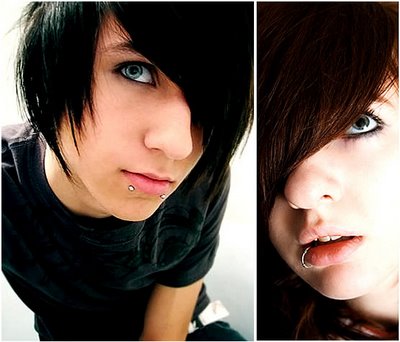 [Speaker Notes: Emos – triste e melancólico; depressão; atração pela automutilação e pelo suicídio. Bissexualidade. My Chemical Romance e Vanessa Hudgens.]
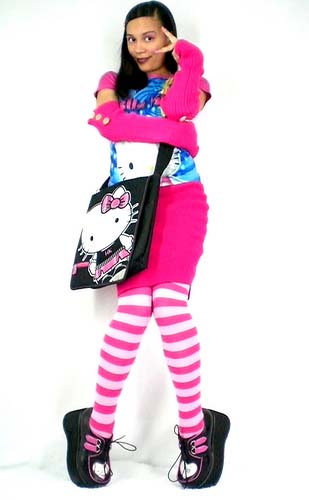 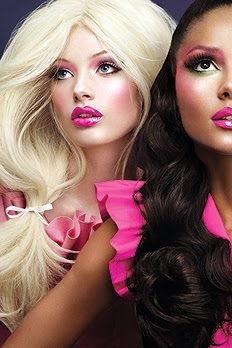 Plocs 

Motivos infantis

Hello Kitty, Power Puff Girls e Tweety

Nicki Minaj
[Speaker Notes: Plocs – motivos infantis; Hello Kitty, Power Puff Girls e Tweety. Nicki Minaj]
O que pode me fazer ceder?
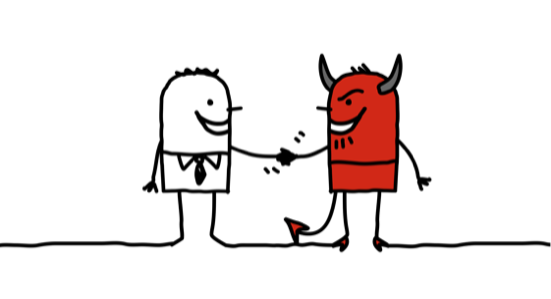 Insegurança
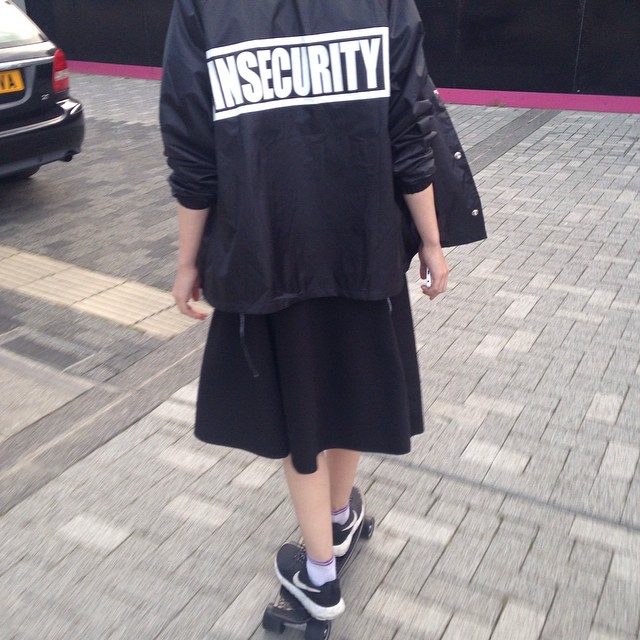 Qto + inseguro, 
+ se espelha nos outros

E, se for falsa a sensação de segurança própria, 
ela desaparece na rejeição
[Speaker Notes: Causas

Fatores que influenciam para que as pessoas cedam a pressão em grupo:

Insegurança
Quanto mais inseguro do próprio valor, mais se espelha nos outros para orientar-se e tomar decisões.
Para fazer parte, fica suscetível a influencia dos amigos.

Falsa sensação de segurança que desaparece na rejeição.]
Pais x Filhos
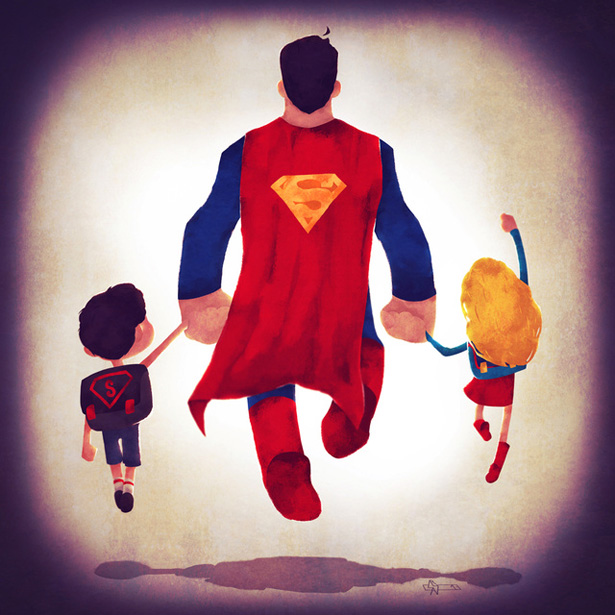 Antagonismo
Rejeição
 Falta de comunicação
 Autoritarismo extremo
Permissividade
[Speaker Notes: Relacionamento com os pais e responsáveis.
Antagonismo, rejeição, falta de comunicação, autoritarismo extremo e permissividade – fatores ligados à susceptibilidade da influencia no grupo.]
Falta de determinação
Capacidade necessária para resistir, expressar seus verdadeiros sentimentos e escolher seu próprio jeito!
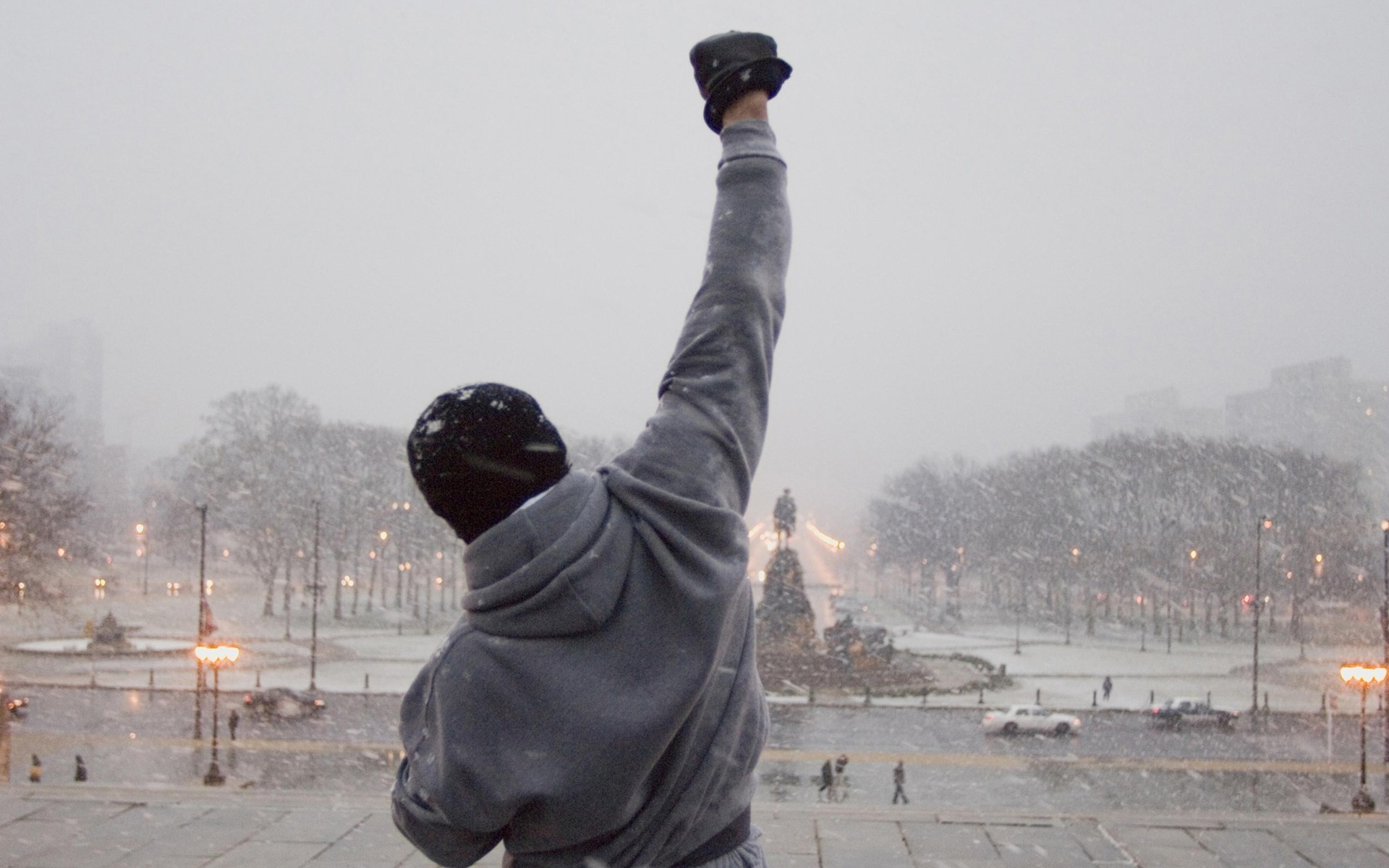 [Speaker Notes: Falta de determinação
Aprender a simplesmente dizer não. Desenvolver aptidões interpessoais  necessárias para resistir, expressar seus verdadeiros sentimentos e escolher seu próprio comportamento.]
Raciocínio Falho
Crenças sem sentido, com pouca ou nenhuma base na realidade...
 
Sem praticamente nenhum motivo, busca meios de se igualar ao grupo para ser aceito!
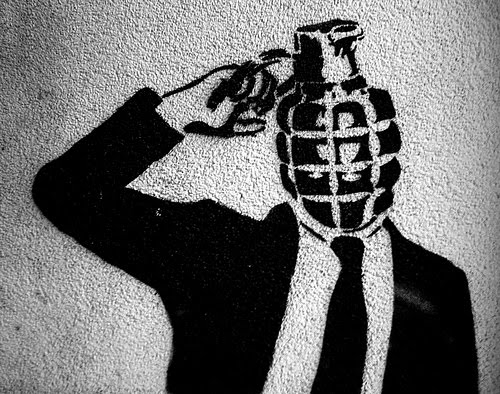 [Speaker Notes: Raciocínio falho
Agir segundo crenças sem sentido, com pouca ou nenhuma base na realidade. 
Sem praticamente nenhum motivo, busca meios de se igualar com o grupo para ser aceito.]
Como encarar a 
pressão do grupo?
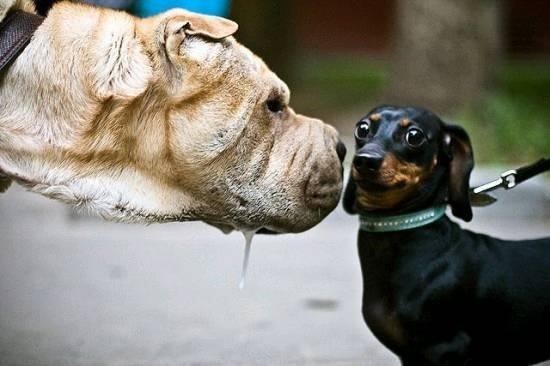 Seja autoconfiante
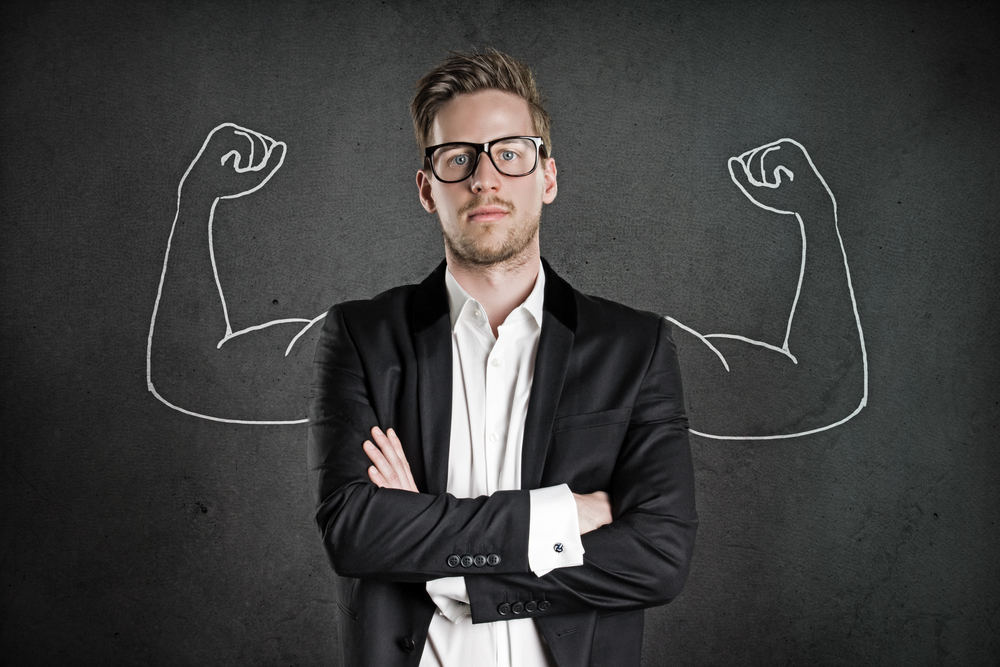 “Desafie o (mau) sistema”
“Gosto de você, mas 
não do que você faz”
“Defenda o bem
que acredita”
[Speaker Notes: Somos seres facilmente condicionáveis. O que é isso? É um processo psicológico através do qual nos acostumamos com as coisas. 
Você não é um animal irracional, mas um ser humano pensante e com capacidade para tomar decisões. Mas este é um perigo que você também corre. De se acostumar com a rotina diária sendo lentamente absorvido pela cultura na qual mergulhou. Até ser engolido por ela como o sapo que morre cozido por não pular da água. Ore ao Senhor Jesus para livrar você. Para lhe dar o dom do discernimento, a fim de viver no mundo, sem ser do mundo. 
Como você pode encarar a pressão do grupo? Deixe que as pessoas saibam que, mesmo que você goste delas, não pode participar de determinadas atividades.
 
Seja autoconfiante e determinado
Desafie o sistema – bom sentido. – fuja do modelo esperado e influencie o meio.
Defenda aquilo de bom que acredita.]
Seja determinado
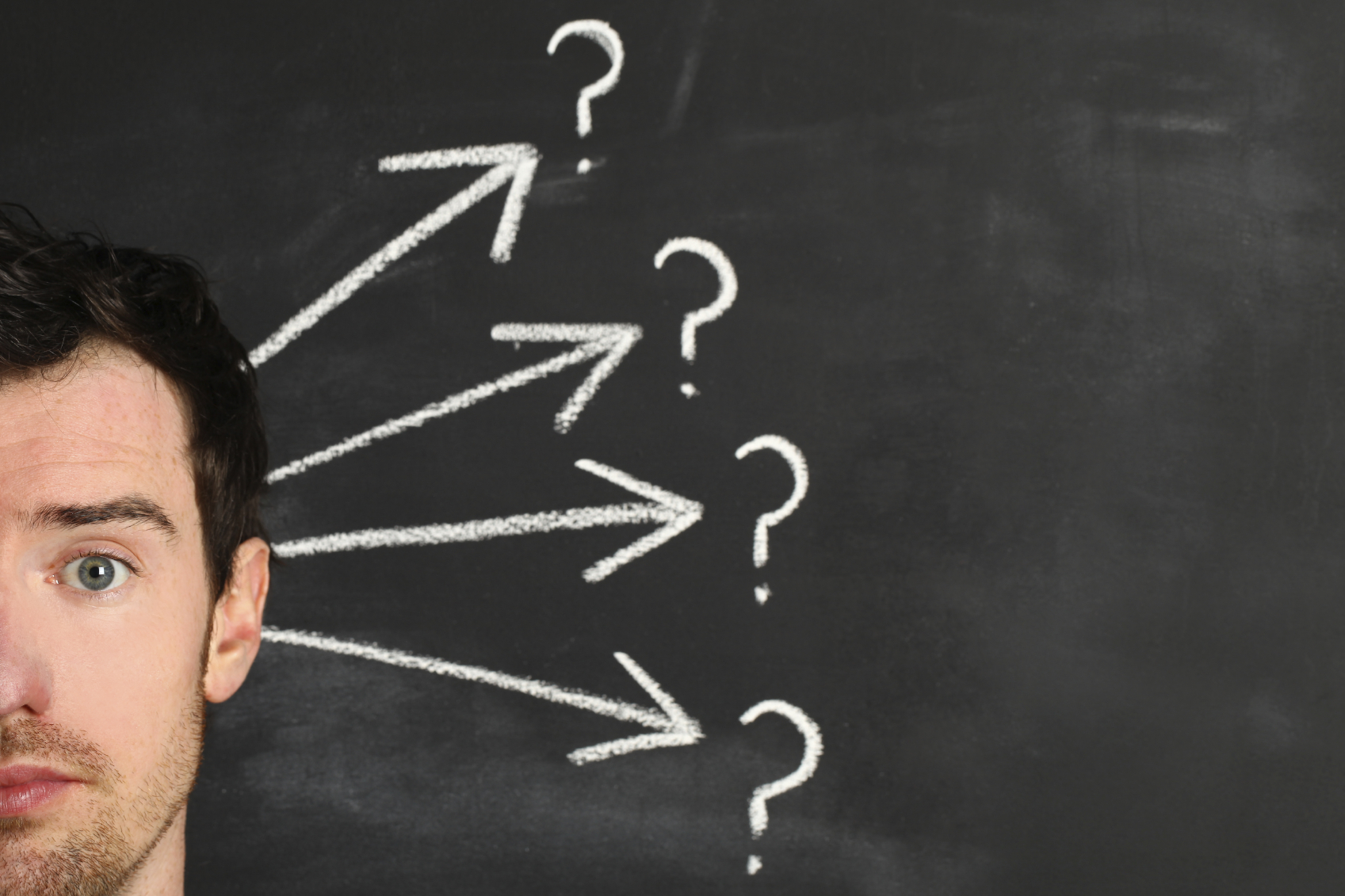 Sim 
Sente e quer

Não
Não quer
[Speaker Notes: Seja determinado
Expresse o que vc sente, pergunte sobre o que quer fazer e diga não ao que não quer fazer.
 
 
 Os grupos, principalmente de jovens, quando pressionam, são como tubarões: se percebem hesitação, partem para cima da presa. Por isso, sabendo para onde você vai e com quem vai se encontrar, decida com antecipação o que irá ou não fazer. Se sua atitude for: “vou esperar a situação para ver como é, e então eu decido”, as chances de ceder são maiores.
Com todo o cuidado que você tomar, ainda assim poderá enfrentar situações que vão requerer muita oração silenciosa, pedindo a Deus que lhe dê forças e sabedoria para fazer o que é certo.]
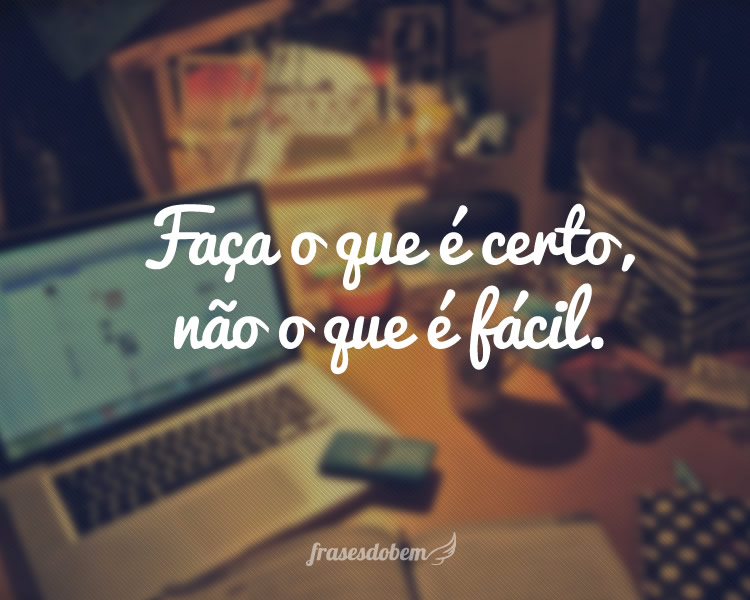 Não acompanhe a maioria para fazer o mal. 
Êxodo 23:2